Primary 4
Worksheet
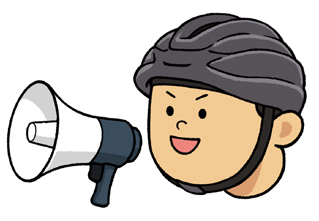 Mastering Plastics Separation
Name
Student Worksheet
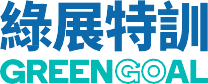 Fill in the table: According to the plastic identification codes, please fill in the table below with the
corresponding types of plastics and list one related recycled plastic product.
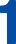 Example:
Plastic
Identification Code
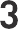 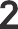 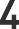 High-density polyethylene
Polyvinyl chloride
Polyethylene terephthalate
Plastic material (Full name)
PET
Plastic material (Abbreviation)
Egg cartons / Beverage
bottles
Plastic product
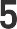 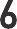 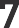 Fill in the blanks: Write the correct answers as appropriate (You may use the words more than once).
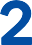 Beverage bottles
Remove
Rinse
Empty
Tear
Water
Rubber toys
Personal care bottles
Dry
Silicone rubber
Fill in the type of plastics that can be recycled in a plastic recycling bin:
1.

2.
The steps for proper recycling of plastic bottles are:
First, 	 the liquid in the plastic bottles, then 	 and 	 them, finally place them in the appropriate recycling bin.
True or False: Are the following statements correct? Put a“ ✓ ”in the
circles for correct statement, or put a “X” for incorrect statement.

X-ray plastic films are recycled plastics.
Suitcases are recycled plastics.
Disposable tableware and expanded polystyrene are recycled plastics.
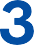 Primary 4
Extended Activity Kit
Mastering Plastics Separation
Extended Activity
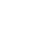 Name
Interview Questionnaire
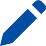 Script for interview: Hello, I am XXX (student’s full name), a Primary 4 student at XXX Primary School.
My family and I have just observed the process of using the smart recycling systems, and we would like to further understand the comments of citizens on using these smart recycling systems. Do you have a moment to have a 5-minute interview with me?
Do you know what kind of smart recycling systems (e.g. smart
recycling bin, smart balance and gift redemption unit) is available at GREEN@COMMUNITY?
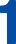 Could you please share your experience on using smart recycling system?
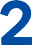 5
Comparing to traditional recycling methods, what are the advantages of using smart recycling systems in the recycling process? Have you
encountered any difficulties?
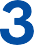 What kind of additional measures do you think the Government should include to further encourage the public to use this smart recycling systems?
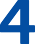 6